«Моя математика» 1 класс
Урок 82
Тема урока: «Величины. Решение задач»
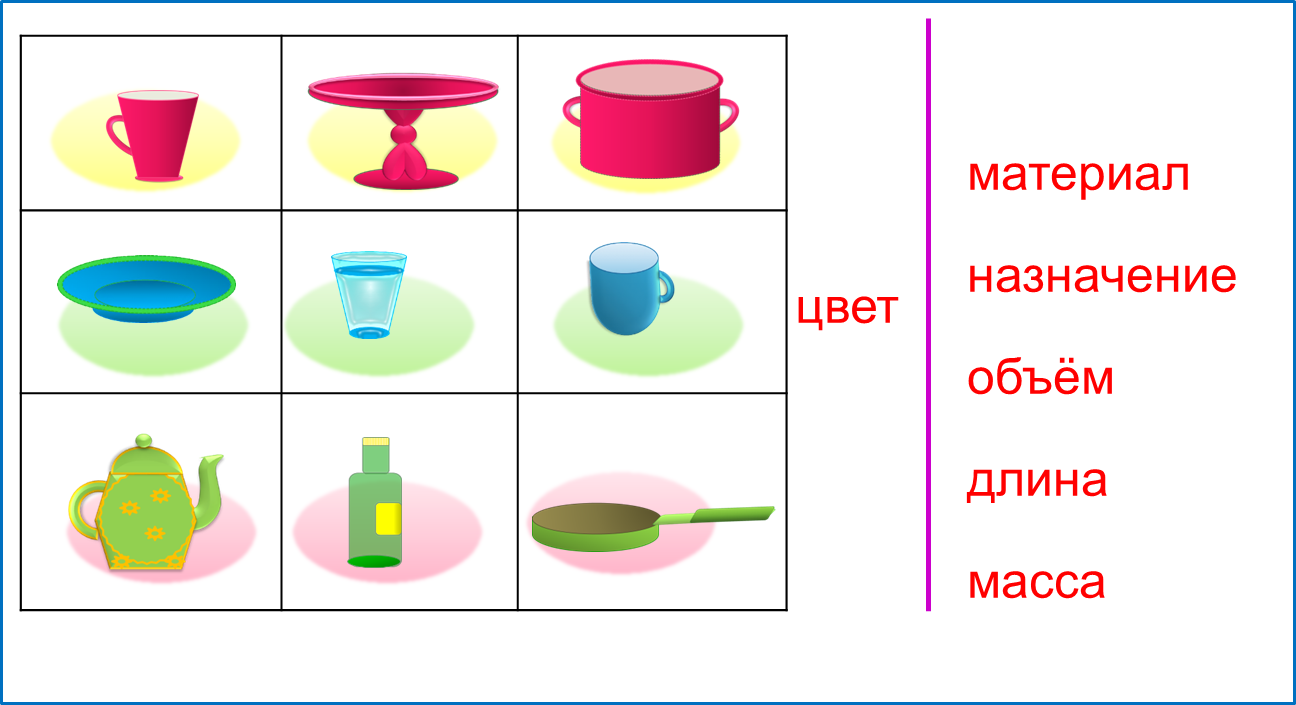 Автор презентации
Татузова Анна Васильевна
http://avtatuzova.ru
учитель 
начальных классов 
г. Москва
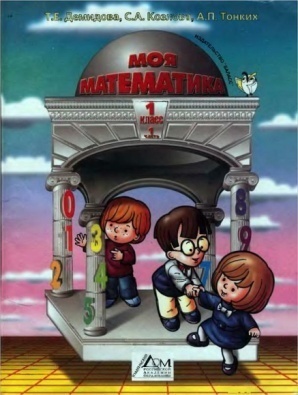 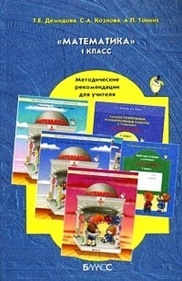 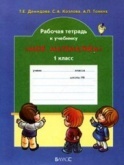 Советы учителю.
Презентация к уроку составлена на основе заданий, расположенных в учебнике. Рекомендую открыть учебник на странице с данным уроком, прочитать задания и просмотреть их в данной презентации в режиме демонстрации.
Внимание!
Некоторые задания можно выполнять интерактивно. Например, продолжить ряд, сравнить или вставить пропущенные числа.  Для этого презентацию надо перевести в режим редактирования.
Урок 82. Величины. Решение задач
МАТЕМАТИКА
1. Рассмотри  рисунок Кати. По каким признакам она собрала предметы в строки  и столбцы?
в строки
цвет
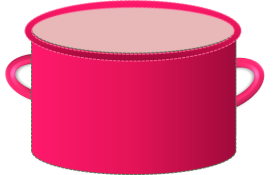 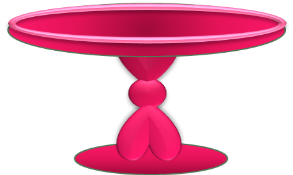 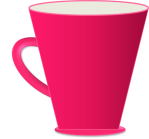 материал
назначение
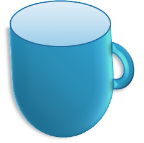 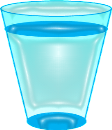 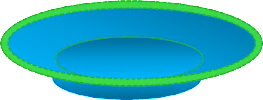 объём
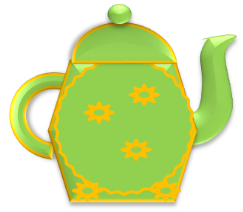 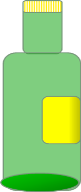 длина
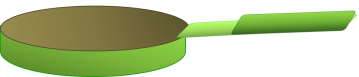 масса
Внимание!
Данное задание можно выполнять интерактивно.  Во время демонстрации навести курсор на  нужную фигуру до появления ладошки. Кликнуть!
Урок 82. Величины. Решение задач
МАТЕМАТИКА
1. Рассмотри  рисунок Кати. По каким признакам она собрала предметы в строки  и столбцы?
столбцы
в строки
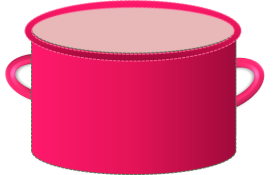 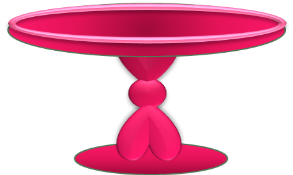 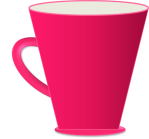 материал
назначение
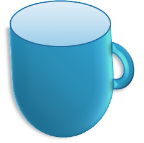 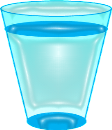 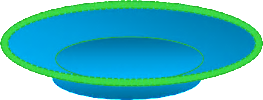 цвет
объём
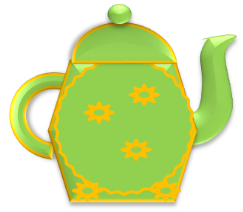 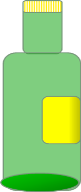 длина
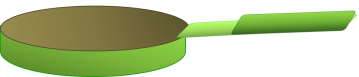 масса
Внимание!
Данное задание можно выполнять интерактивно.  Во время демонстрации навести курсор на  нужную фигуру до появления ладошки. Кликнуть!
? Есть ли среди этих признаков (свойств) величины?
Урок 82. Величины. Решение задач
МАТЕМАТИКА
2. Каким словом можно назвать все предметы на рисунке Лены?
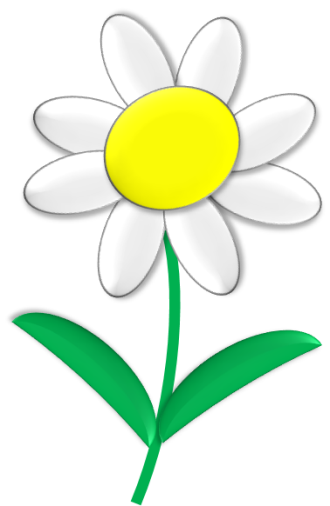 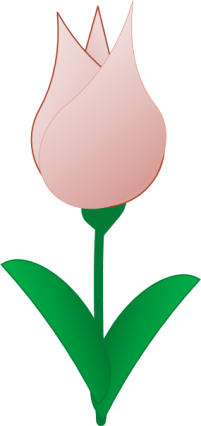 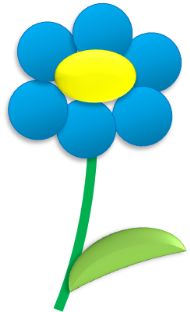 Это цветы.
  Назови признаки этих цветков.
Какой из этих признаков можно назвать величиной?
Урок 82. Величины. Решение задач
МАТЕМАТИКА
3. Помоги Лене измерить высоту каждого из цветков на рисунке и запиши в тетради результаты измерения.
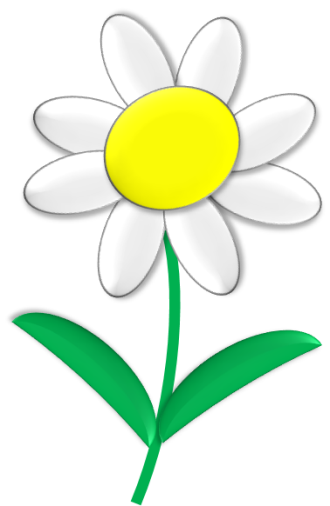 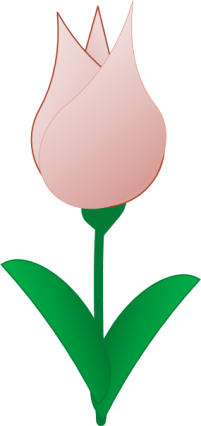 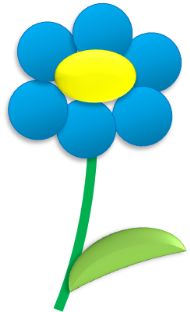 Это цветы.
Урок 82. Величины. Решение задач
МАТЕМАТИКА
3. Помоги Лене измерить высоту каждого из цветков на рисунке и запиши в тетради результаты измерения.
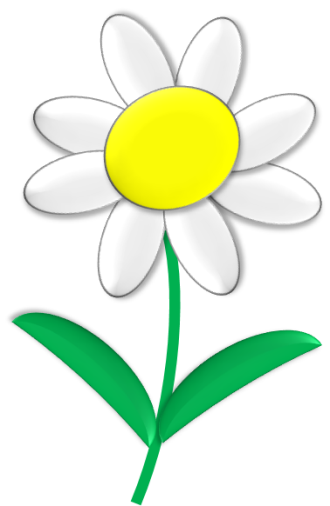 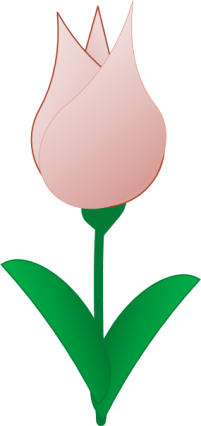 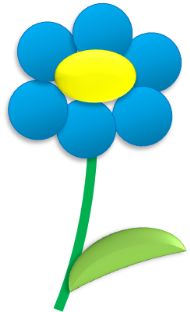 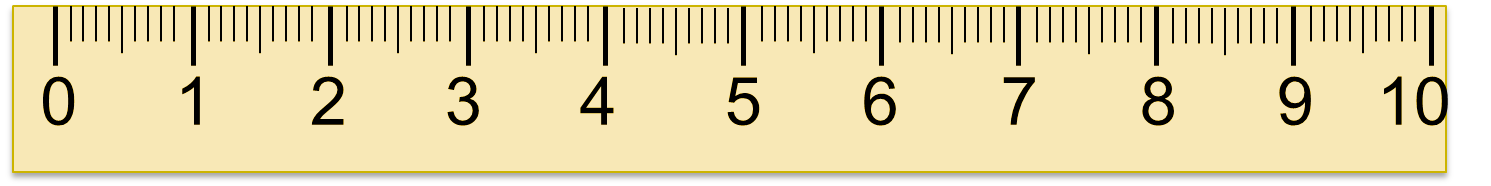 4 см
3 см
2 см
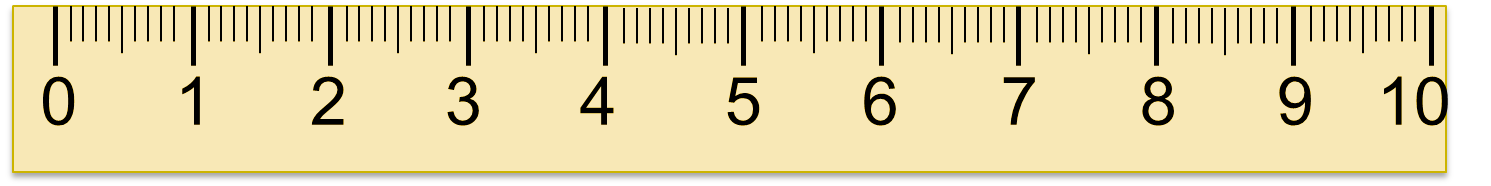 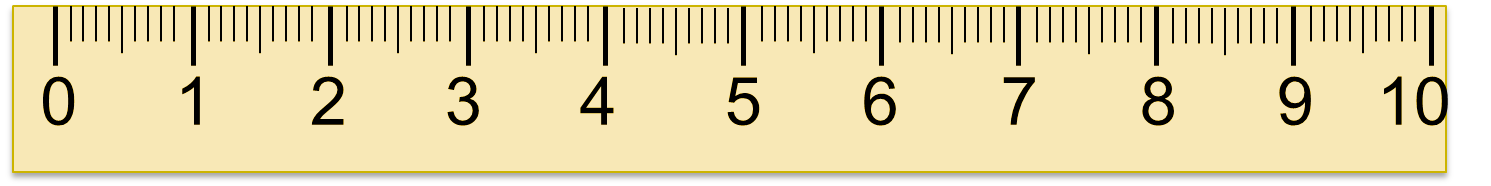 Это цветы.
Урок 82. Величины. Решение задач
МАТЕМАТИКА
4. Какие из этих слов называют величины?
Масса
цвет
вкус
запах
длина
объём
Величины:
Внимание!
Данное задание можно выполнять интерактивно.  Во время демонстрации навести курсор на  нужную фигуру до появления ладошки. Кликнуть!
Урок 82. Величины. Решение задач
МАТЕМАТИКА
5. Преврати записи Вовы в верные равенства.
4 кг + 1 кг = 7 кг -   2  кг
2
8 л – 4 л =   22л + 2 л
2
3  3 см + 6 см = 9 см + 0 см
3
Внимание!
Данное задание можно выполнить интерактивно. Для этого презентацию надо перевести в режим редактирования.
0
0
1
1
1
1
2
2
2
2
3
3
3
3
4
4
4
4
5
5
5
5
6
6
6
6
7
7
7
7
8
8
9
9
10
10
Урок 82. Величины. Решение задач
МАТЕМАТИКА
5. Преврати записи Вовы в верные равенства.
4 кг + 1 кг = 7 кг -   2  кг
2
8 л – 4 л =   22л + 2 л
2
3  3 см + 6 см = 9 см + 0 см
3
ПРОВЕРЬ!
0
0
1
1
1
1
2
2
2
2
3
3
3
3
4
4
4
4
5
5
5
5
6
6
6
6
7
7
7
7
8
8
9
9
10
10
Урок 82. Величины. Решение задач
МАТЕМАТИКА
6. Какую задачу  можно составить по рисунку Вовы? Помоги записать её решение.
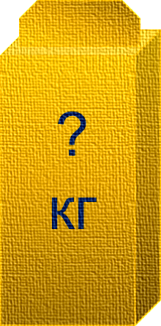 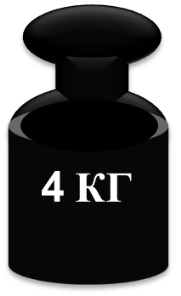 ?
1
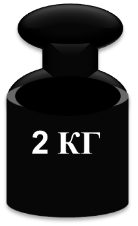 2  +  4
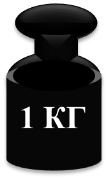 1) 2  +  4
2) 6 – 1 =  5 (кг)
= 6 (кг)
6
Ответ: 5 кг.
Урок 82. Величины. Решение задач
МАТЕМАТИКА
8* Переложи 1 палочку так, чтобы равенство стало верным.
ПРОВЕРЬ!
МАТЕМАТИКА
Спасибо!